طالبتي النجيبة ..
مثلي على أهم الحضارات القديمة؟
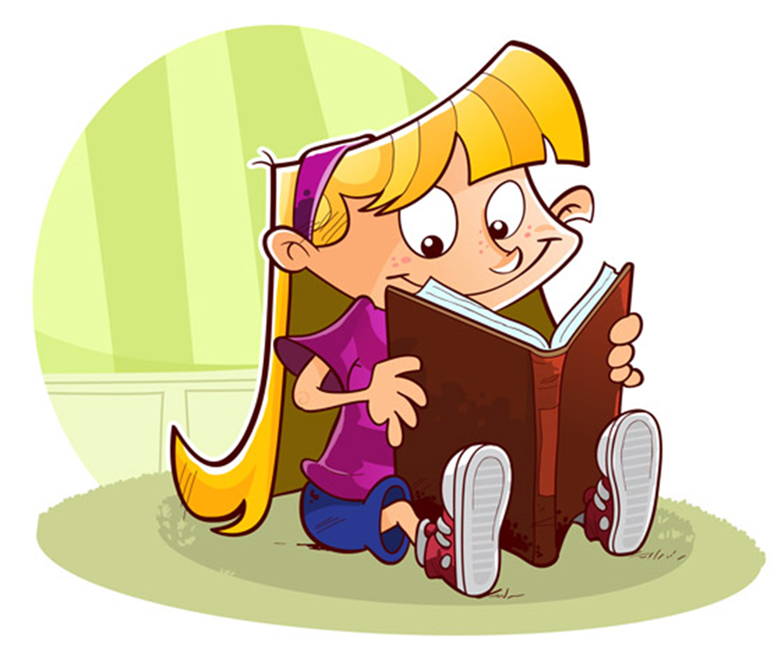 عددي اسس الحضارة الاسلامية؟
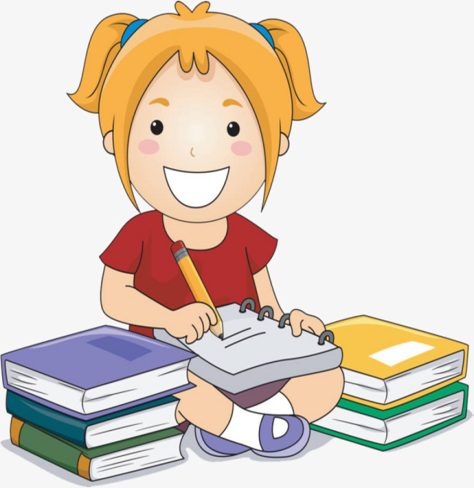 عددي منجزات الحضارة الاسلامية؟
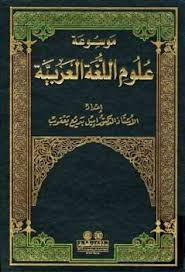 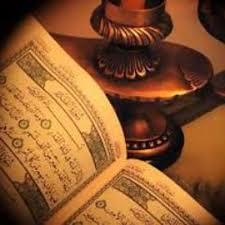 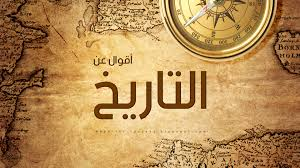 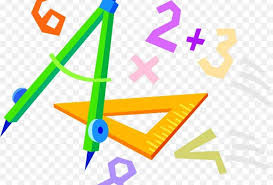 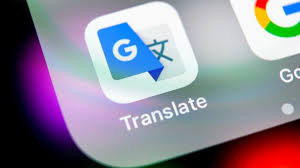 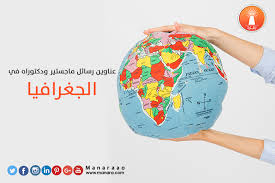 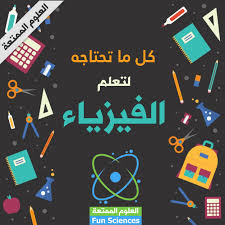 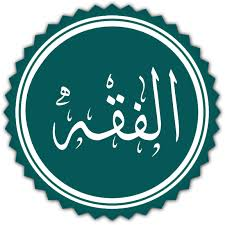 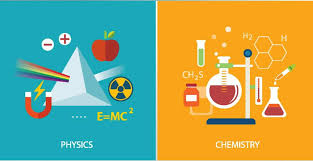 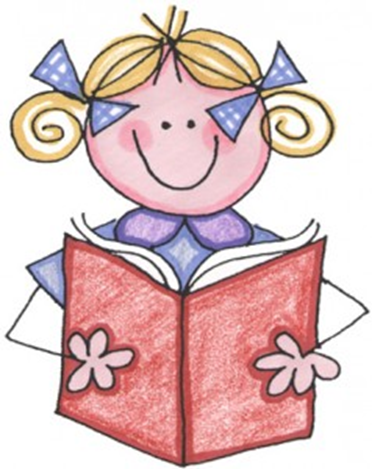 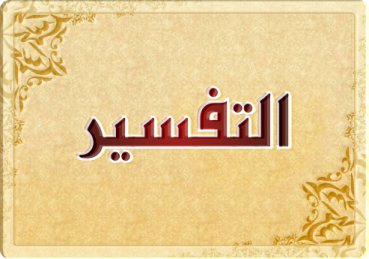 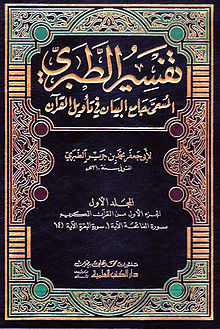 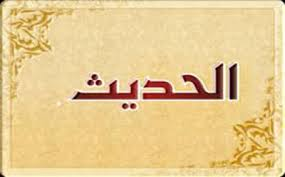 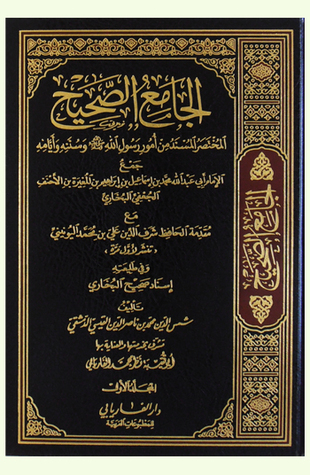 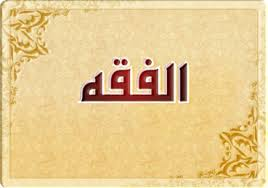 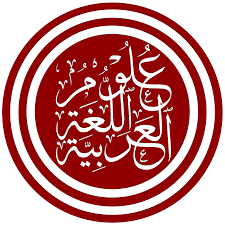 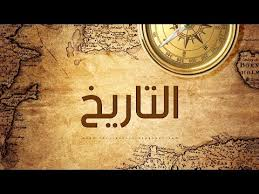 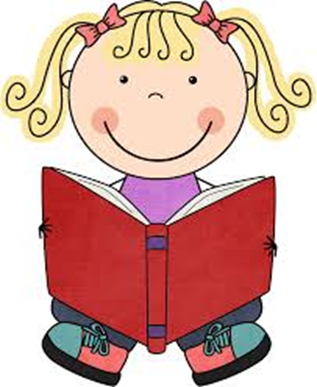 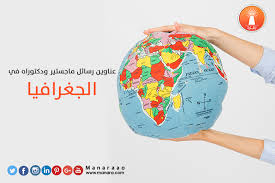 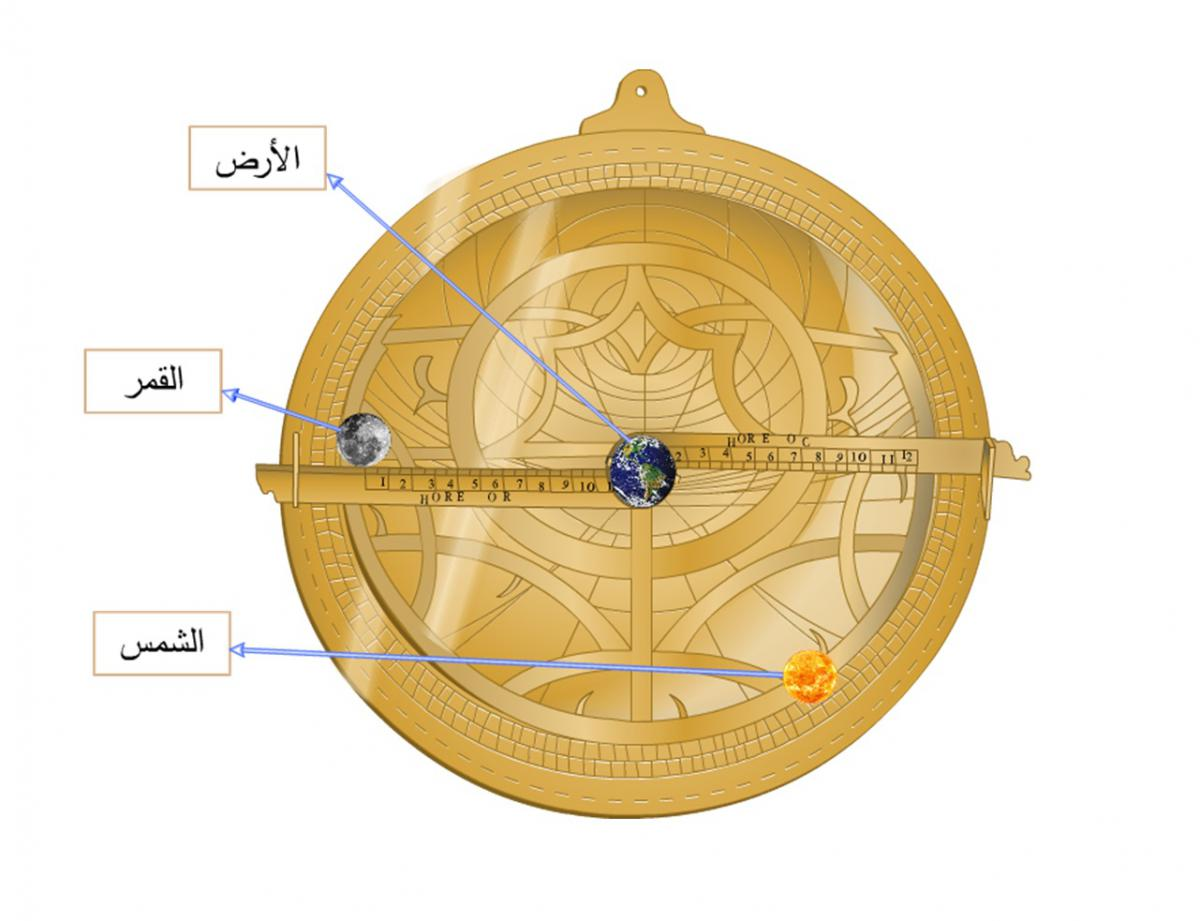 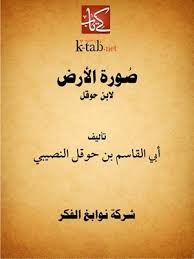 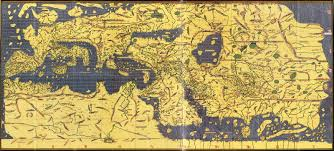 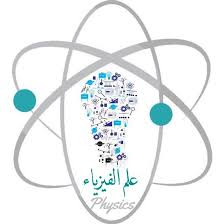 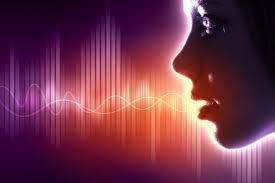 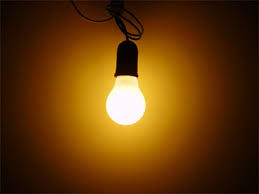 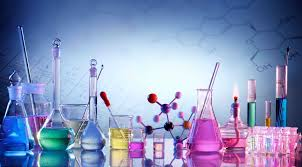 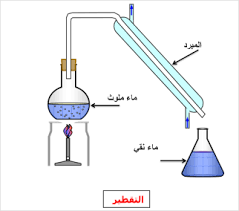 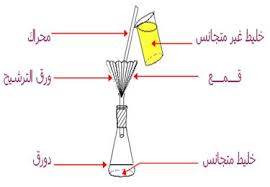 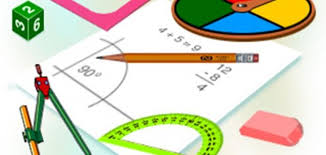 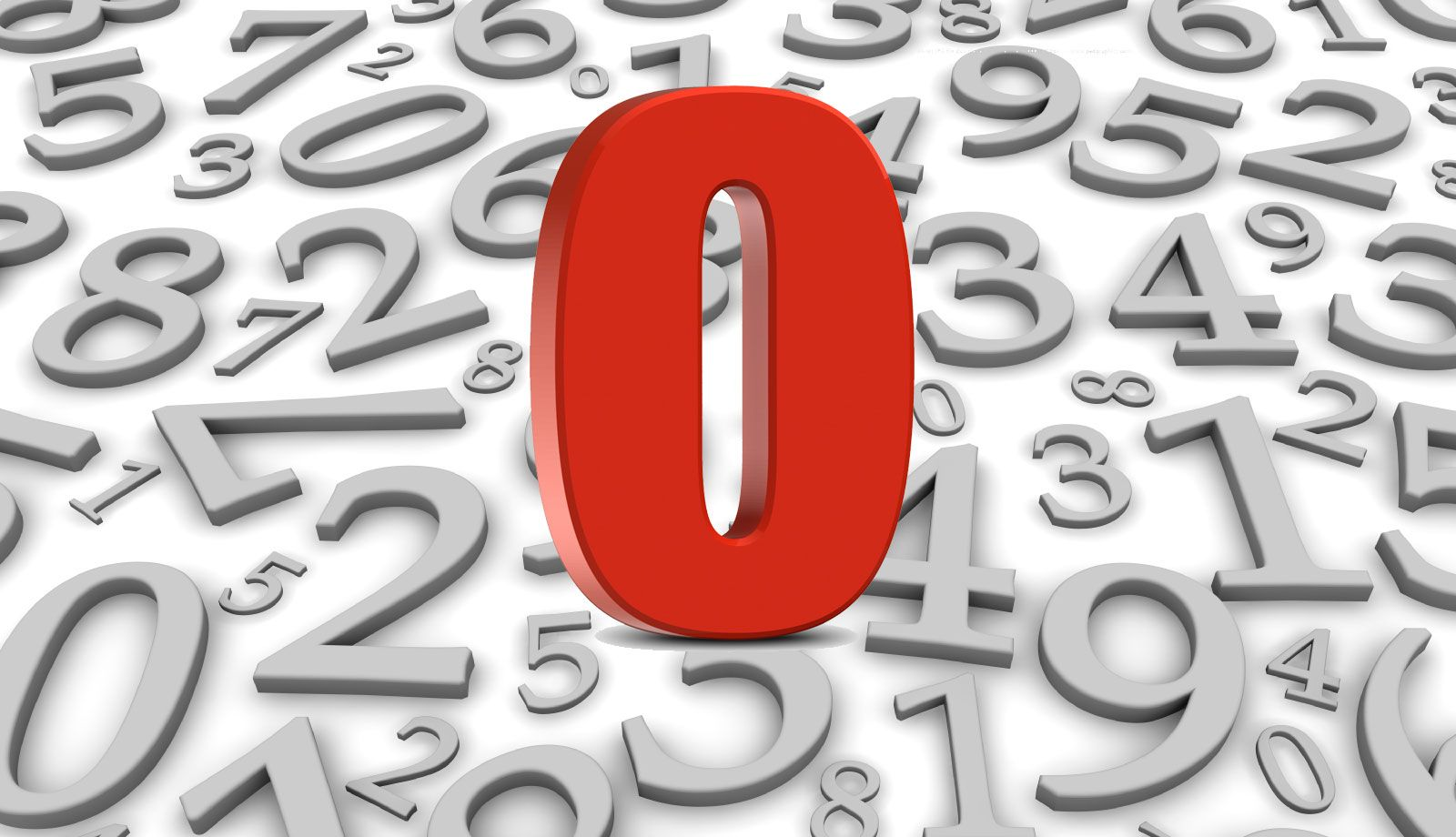 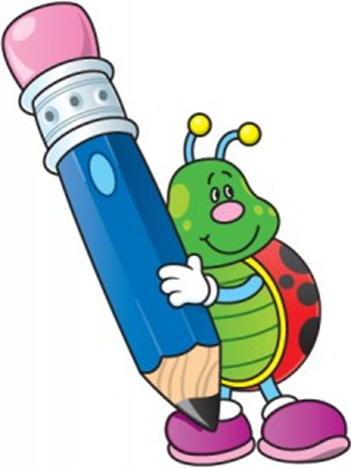 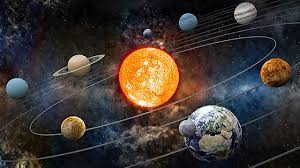 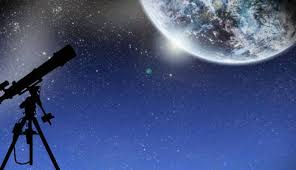 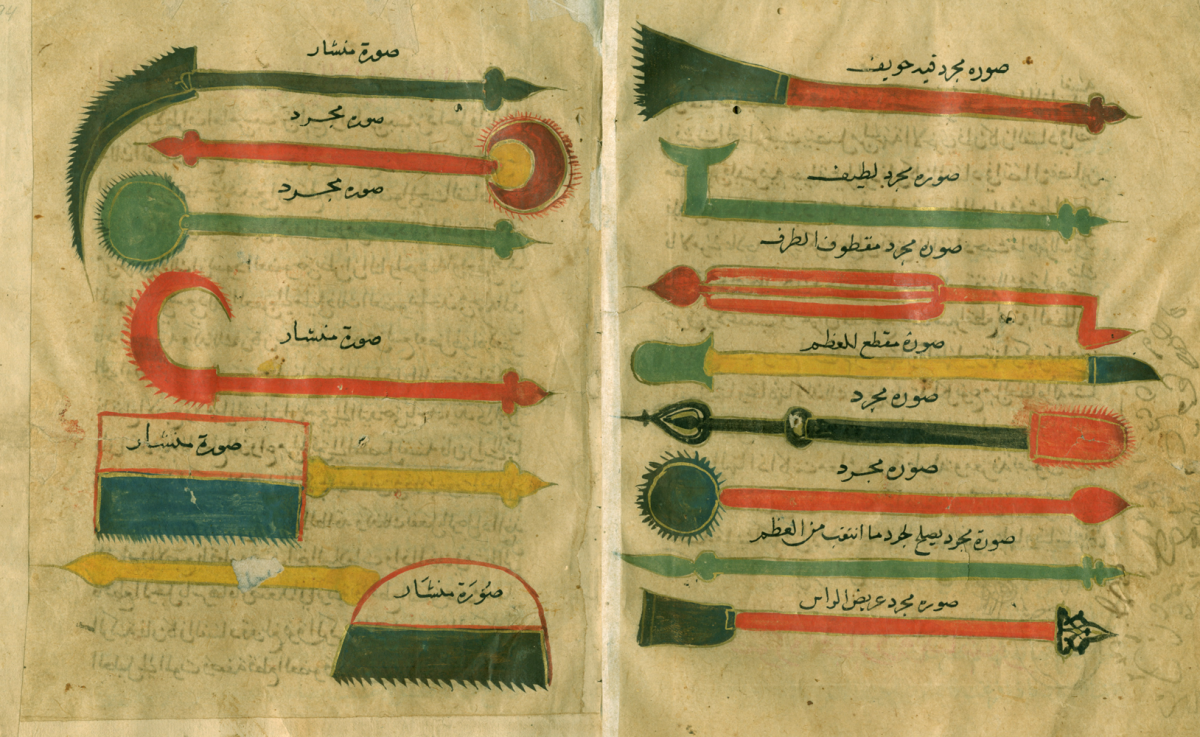 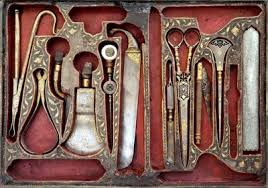 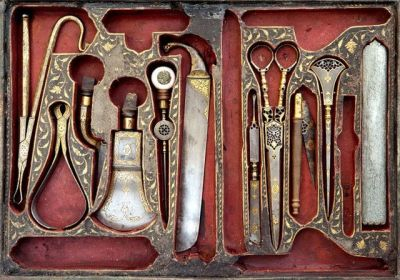 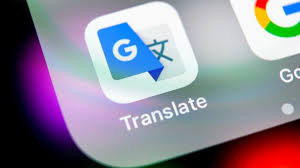 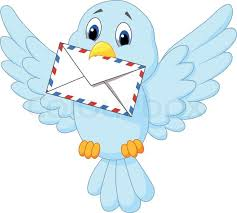